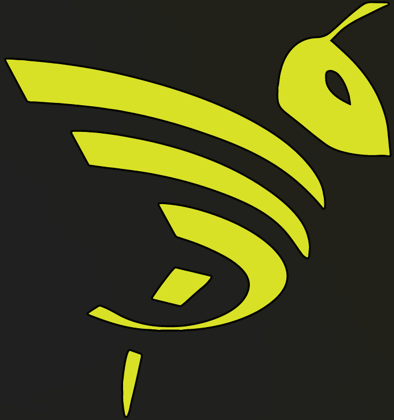 GreenScreens
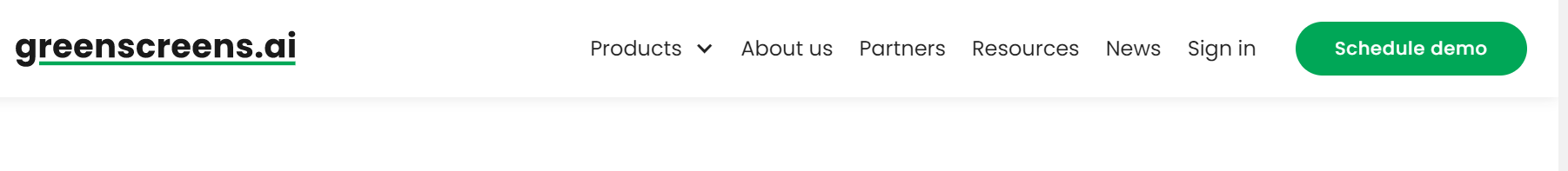 Sign into greenscreen to begin:
https://www.greenscreens.ai
Win more business, more profitably.
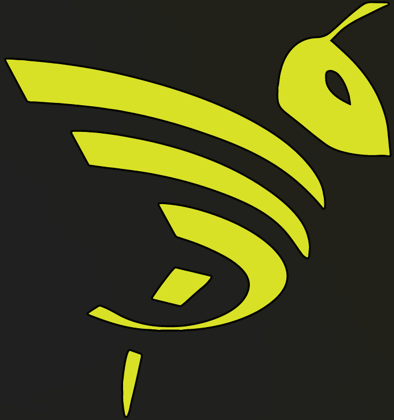 LANE DATA
You have the option to toggle between Flat rate or per mile rate.
Zip code is always more accurate in larger metros.
Enter the equipment type, the lane and click “Get rate”
All-in Rate to the carrier based on Beemac data.
This is the static network rate with a confidence level.
•Start rate for negotiations.
•Fuel amount has already been included in the Rate. 
•Miles based off google miles.
Defaults to 15% unless you have markup data in place or historic data on that lane. Let’s you know the average margin.
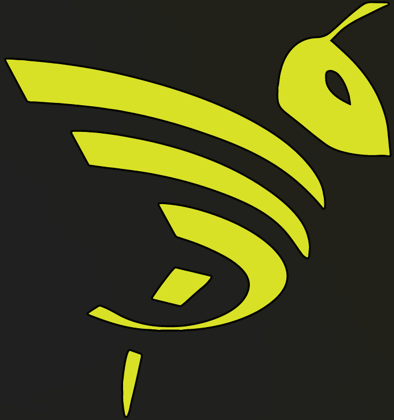 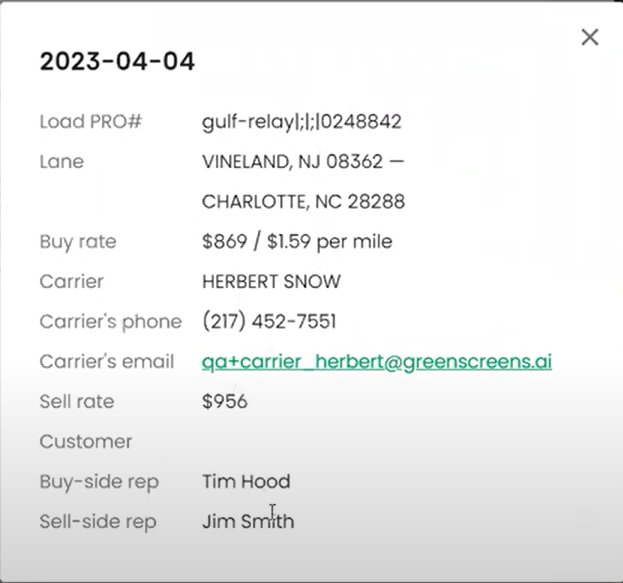 Hover over any of the dots to view details of the lane. Click on the dot to expand the box for more details.
If you have moved this load in the last 30 days, you will be able to view averages and reports in the “Short term history” tab.
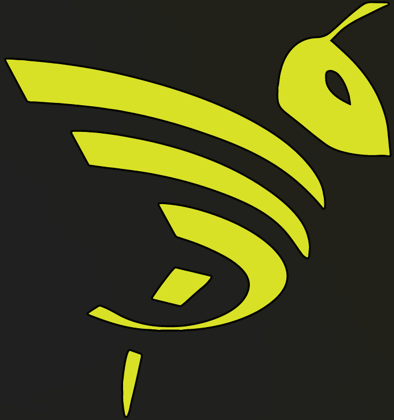 SENDING RATES TO THE CUSTOMER
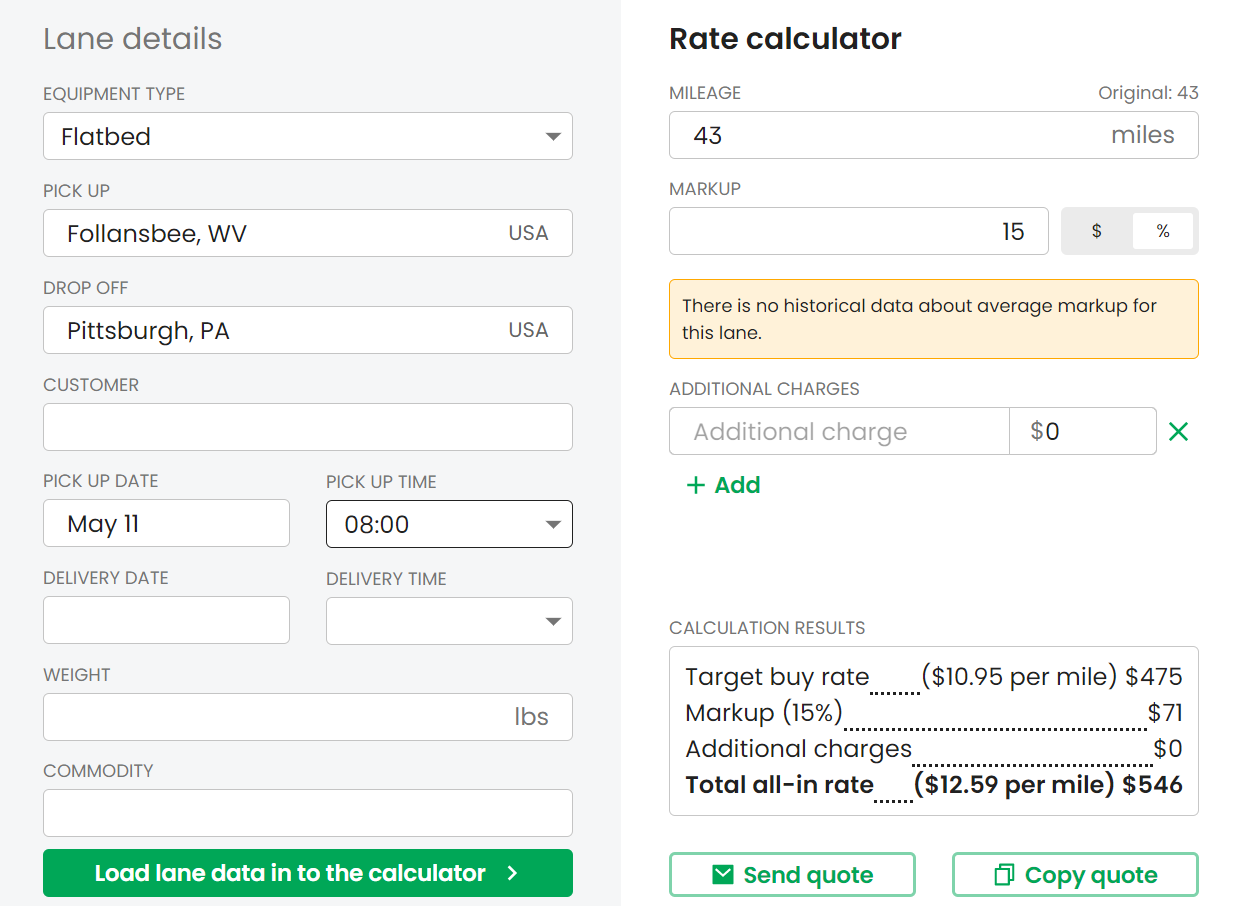 Click on the calculator to add more information and additional (e.g., Lumper) charges if necessary. 
You can copy the quote to your clipboard and open outlook and paste your notes to the body of your email.
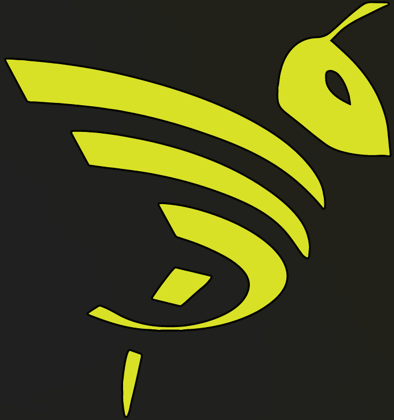 Under the quotes tab you can view any quotes by customer, pickup or drop off location, username (email address). You will also see a Month over month view, it will show the last 30 days of quotes, along with the win/ loss record.
You can change the status of a quote if you did not win it and add a reason.
All the quotes can be exported to an excel file.
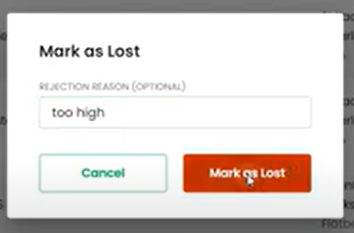 You can also search a timeframe.
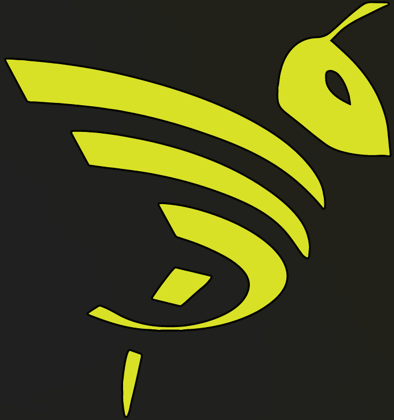 Under the Batch tab, you can search for up to 2500 lanes to quote.
Click on “Download template to begin adding your lanes to quote.
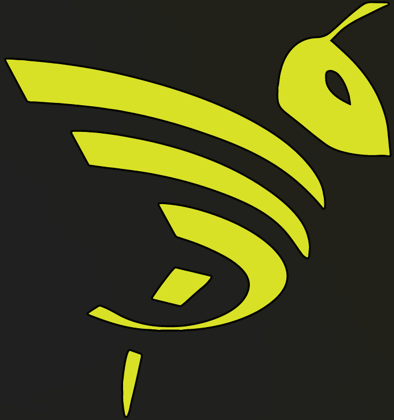 Copy and paste your data into the excel file. The required fields are Transport type, you can enter Origin City or state or Zip, Destination city or zip, weight, and commodity. **If you don’t have all the zip codes then don’t enter them altogether.
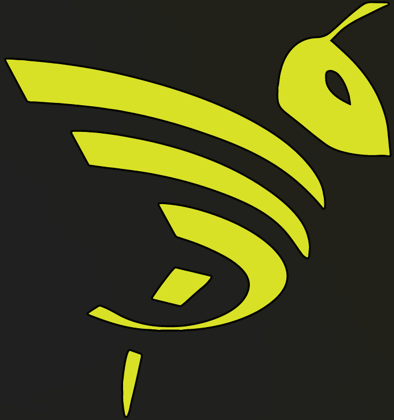